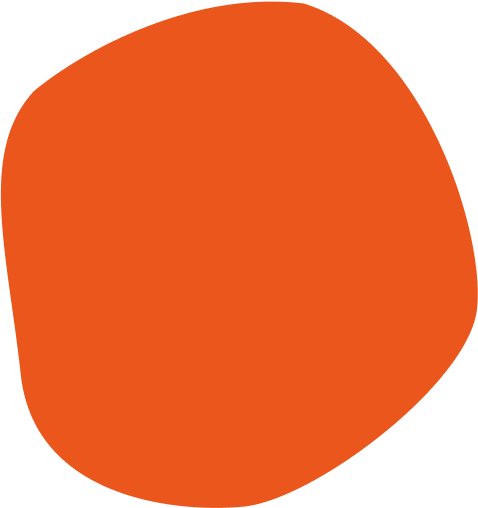 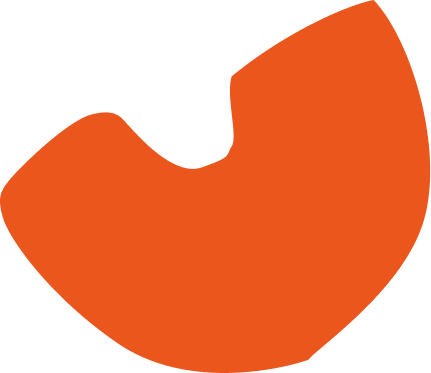 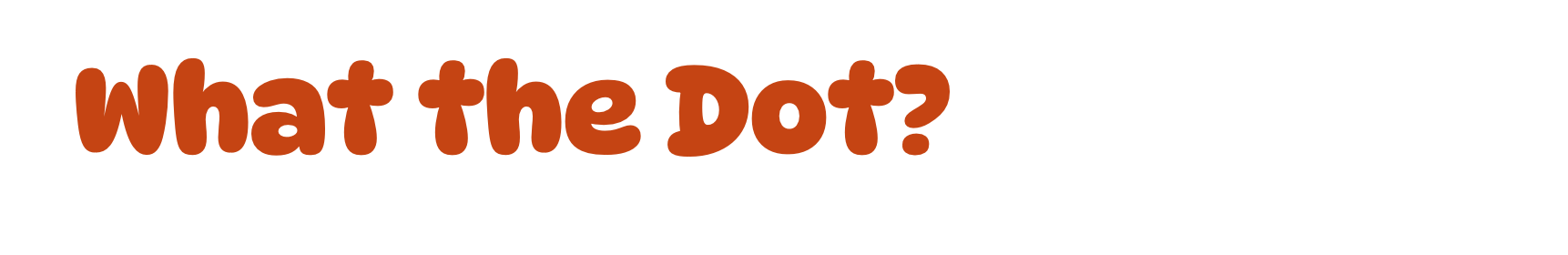 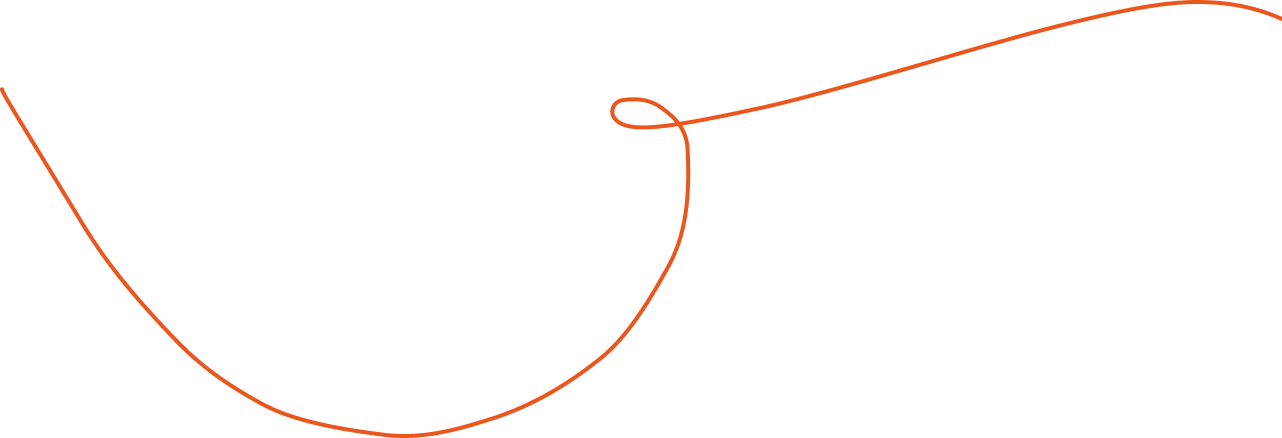 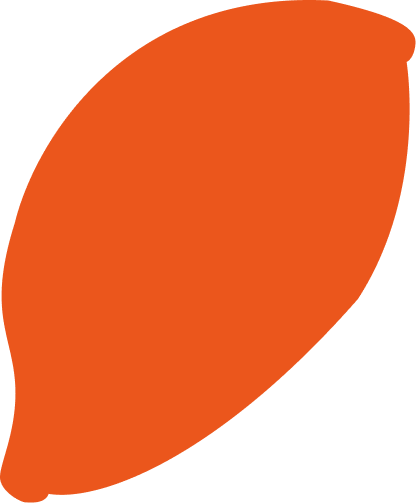 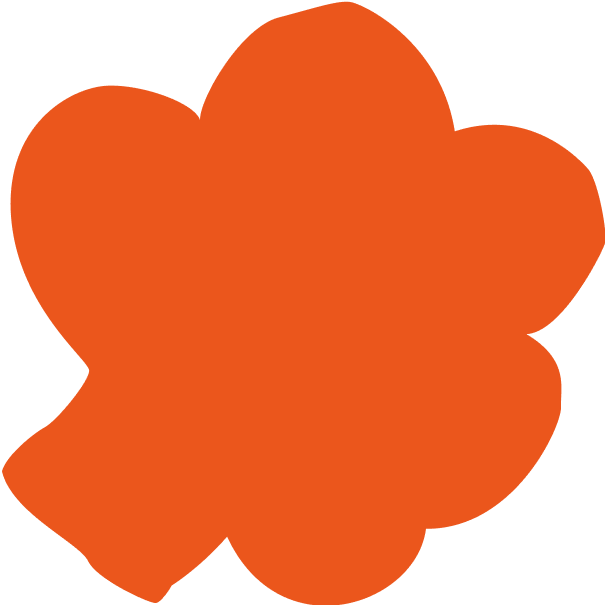 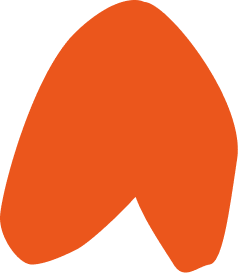 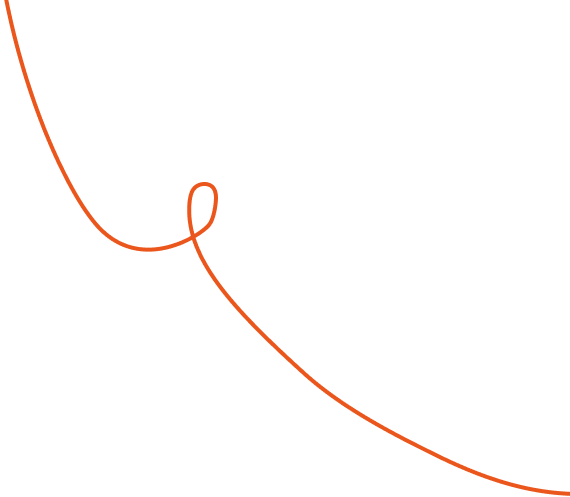 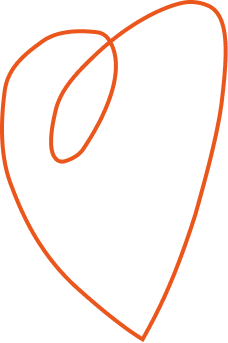 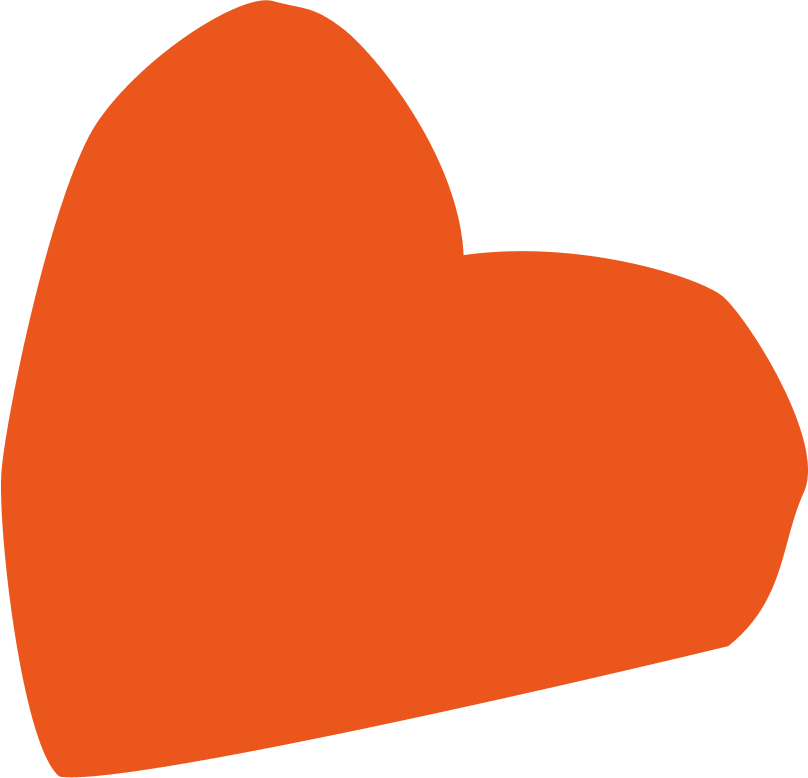 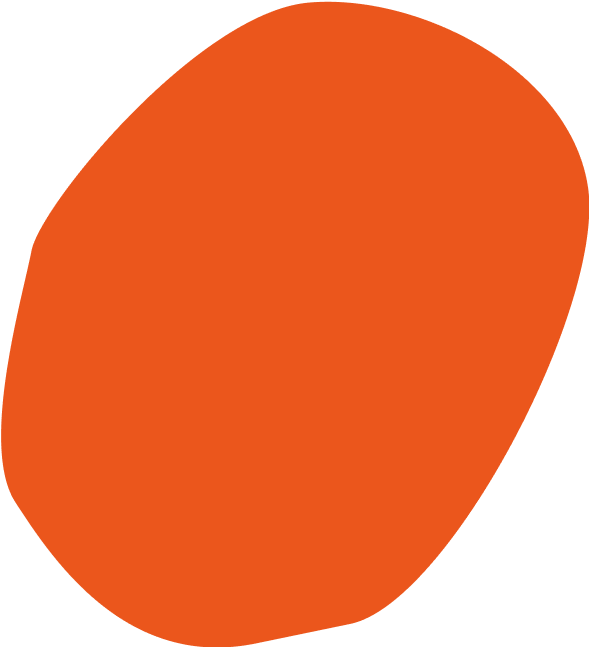 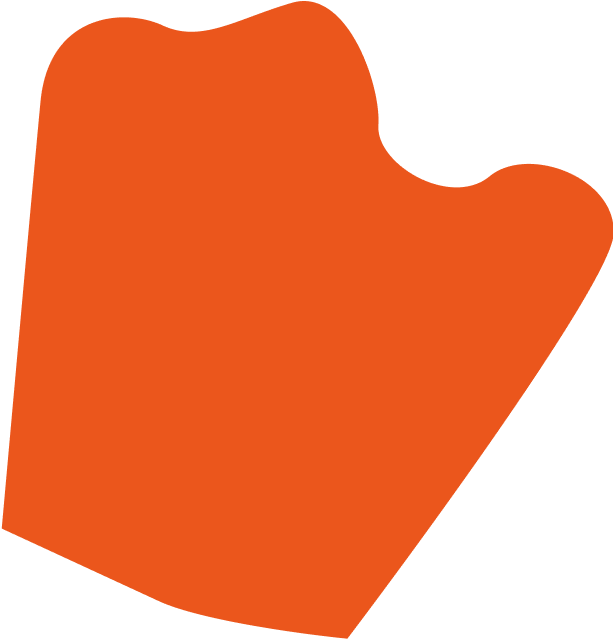 [Speaker Notes: Heading font is DynaPuff, which you can download here if you would like to edit these slides.]
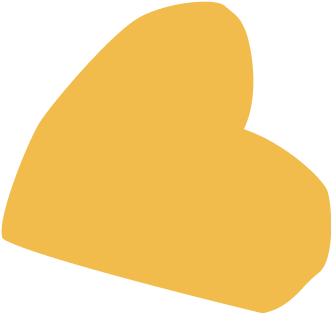 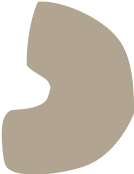 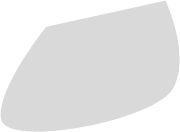 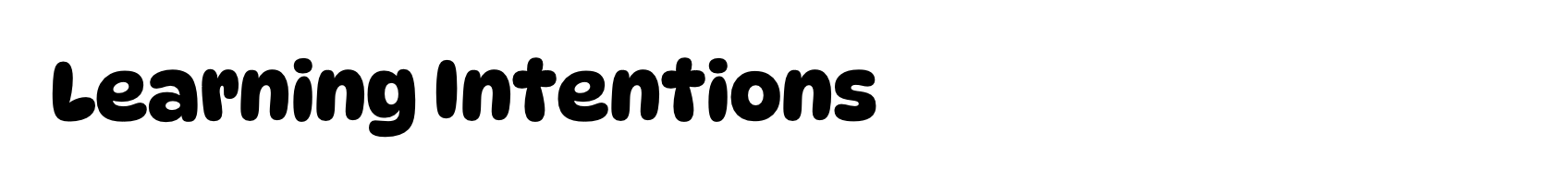 Students build awareness about the impact of their interactions and language.
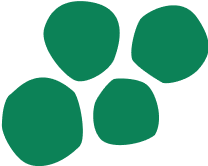 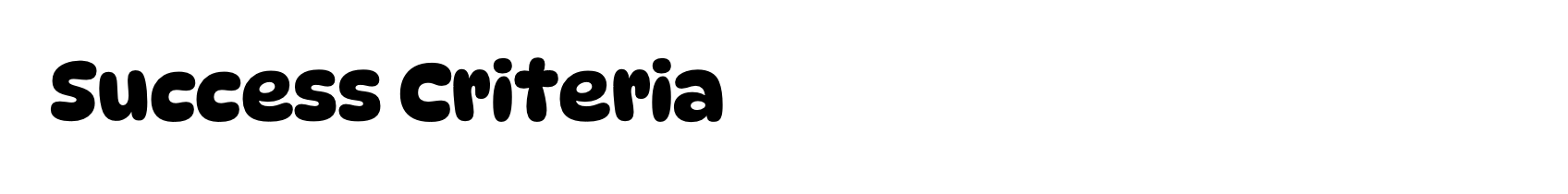 Students acknowledge that their interactions and language can impact the safety and expression of others.
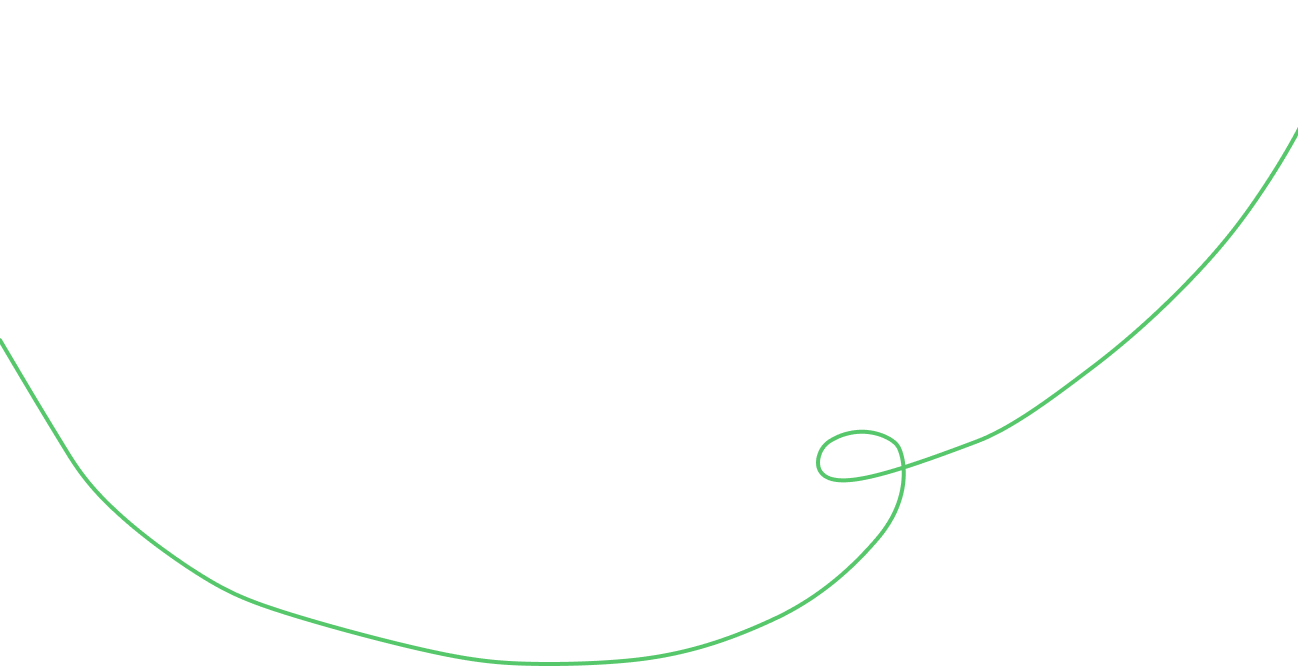 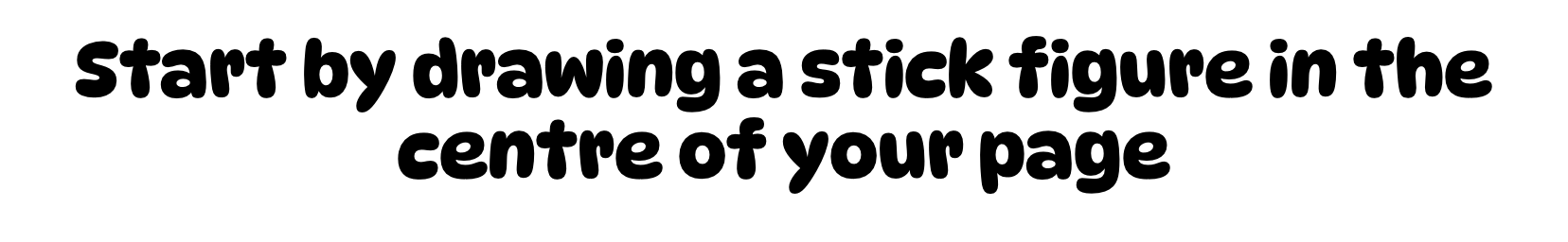 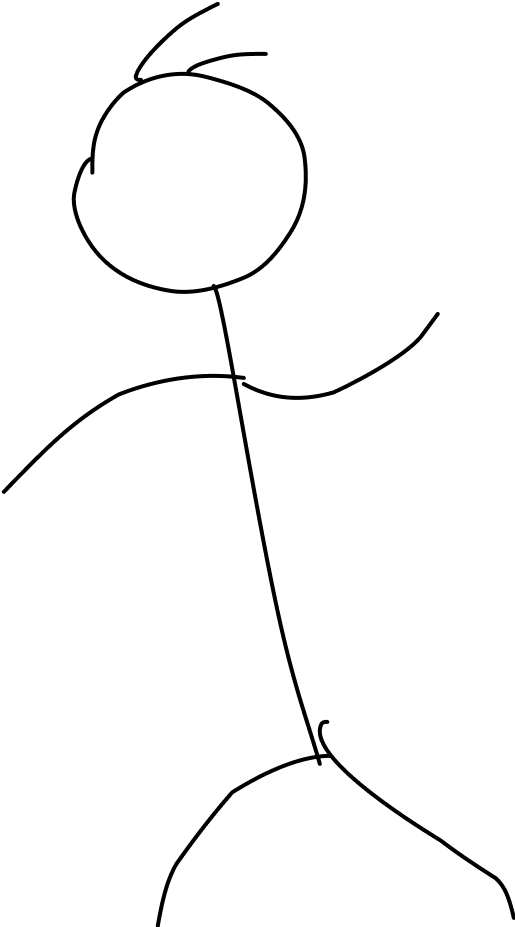 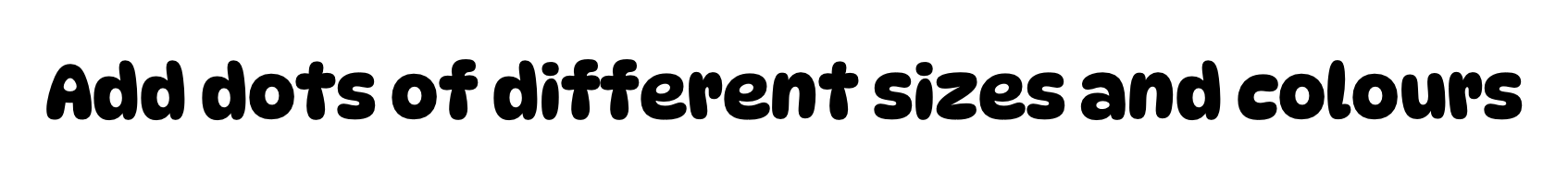 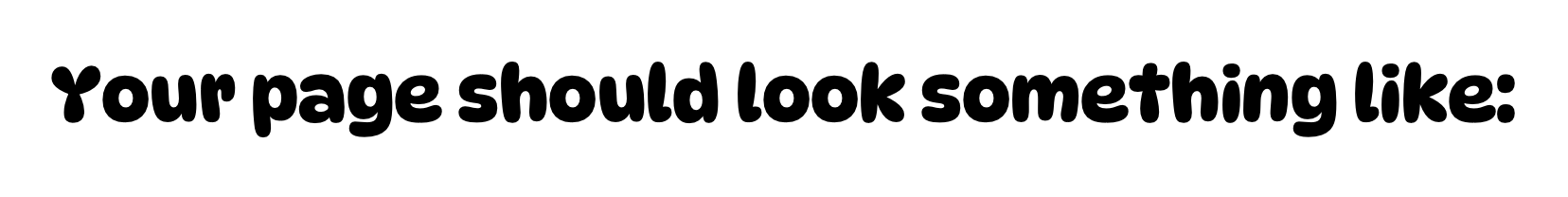 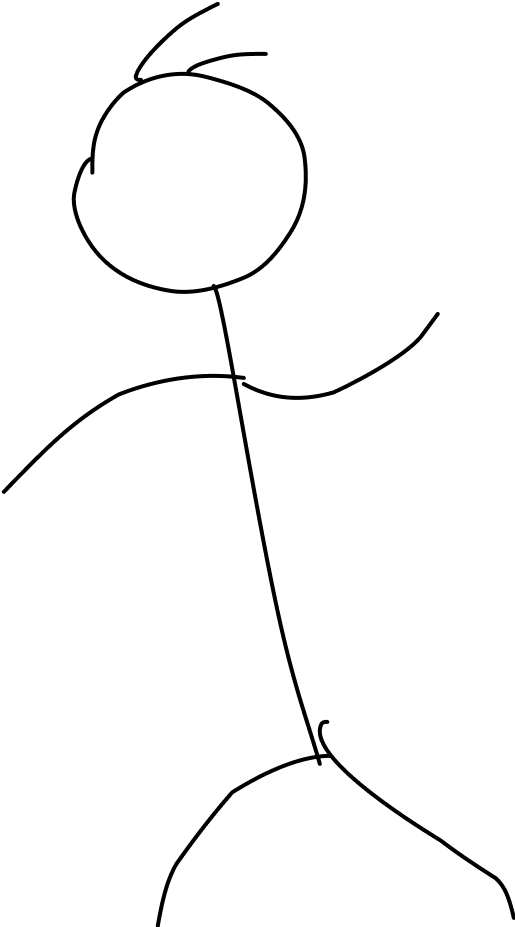 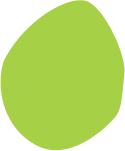 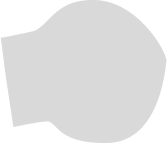 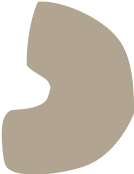 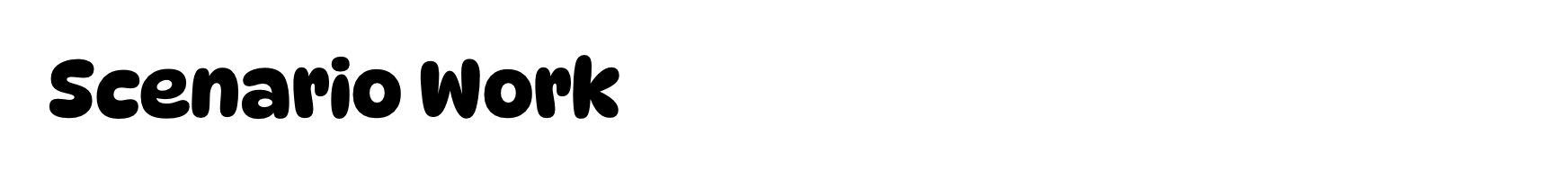 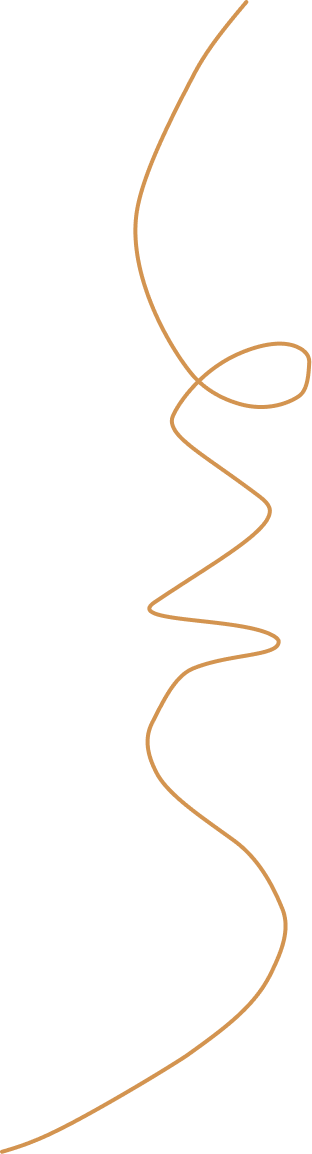 A boy asks his mate if he is coming to footy training that afternoon. The friend replies that he can’t make it. The first boy responds, “That’s so gay”.
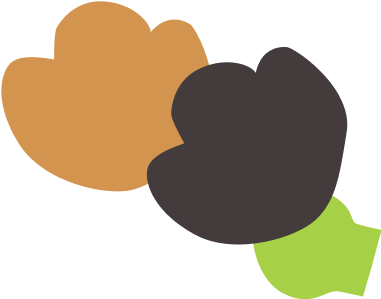 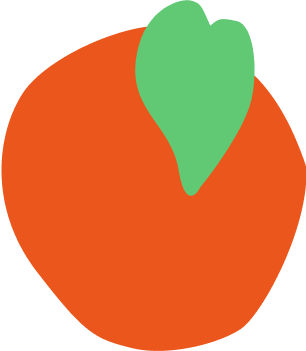 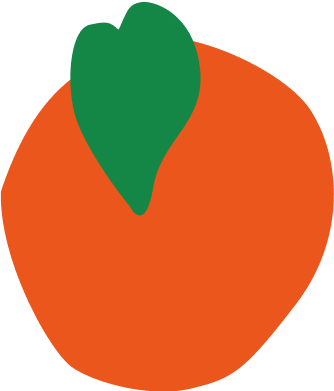